To Whom It May Concern
Writing a Professional Email
Card Sort
Sort the cards into the following categories:
Introductory Salutation

Body

Closing
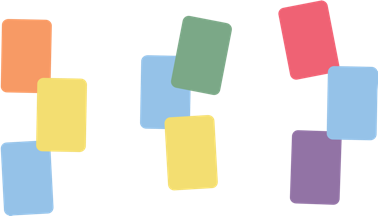 [Speaker Notes: https://learn.k20center.ou.edu/strategy/147]
Card Sort
Sort the cards into the following categories:
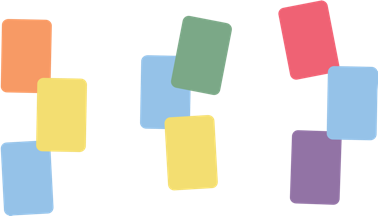 Professional Communication

Unprofessional Communication
Professional Communication
How would you describe a professional email?
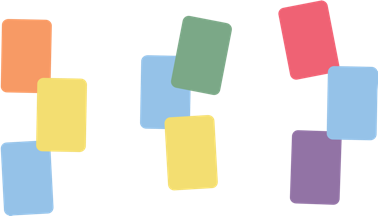 Unprofessional Communication
How would you describe an unprofessional email?
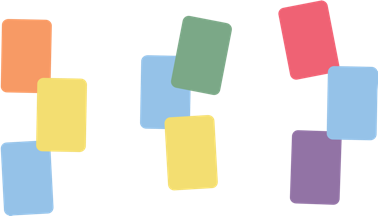 [Speaker Notes: Source:  https://learn.k20center.ou.edu/strategy/147]
Essential Question
Why does professional communication matter?
Lesson Objectives
Write an organized, focused email that adheres to a professional tone and structure and abides by the standard writing process.
Reasons to Write an Email to a Teacher
Question about homework
Idea to share that was not shared in class
Thanks for help 
Notification about an absence or a problem
Scheduling time to meet after class
Elements of an Email
Subject line
Formal greeting
Personal context about yourself
Context about a request, sentiment, or action
A stated request, sentiment, or action
Statement of gratitude
Formal closing
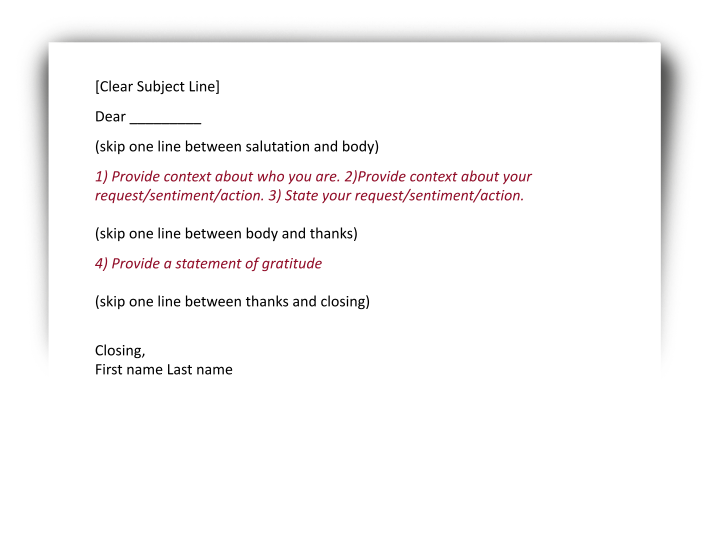 Question about the Quiz Grade

Dear Mr. Jones,

This is Chris Mears from your 2nd Current Events Class.  I have a question about the graded quiz that was passed back today.  The quiz I received in class has a 92% on it, but my online grade is an 82%.  When you are able, would you please check my online grade?

I appreciate your help.

Thank you,
Chris Mears
Formal Greeting
Personal Context
State the request, sentiment, or action
Statement of gratitude
Subject Line
Formal Closing
Context about the request, sentiment, or action
Brainstorming Your Email
Who can you write an email to?

Why are you going to write that person an email?
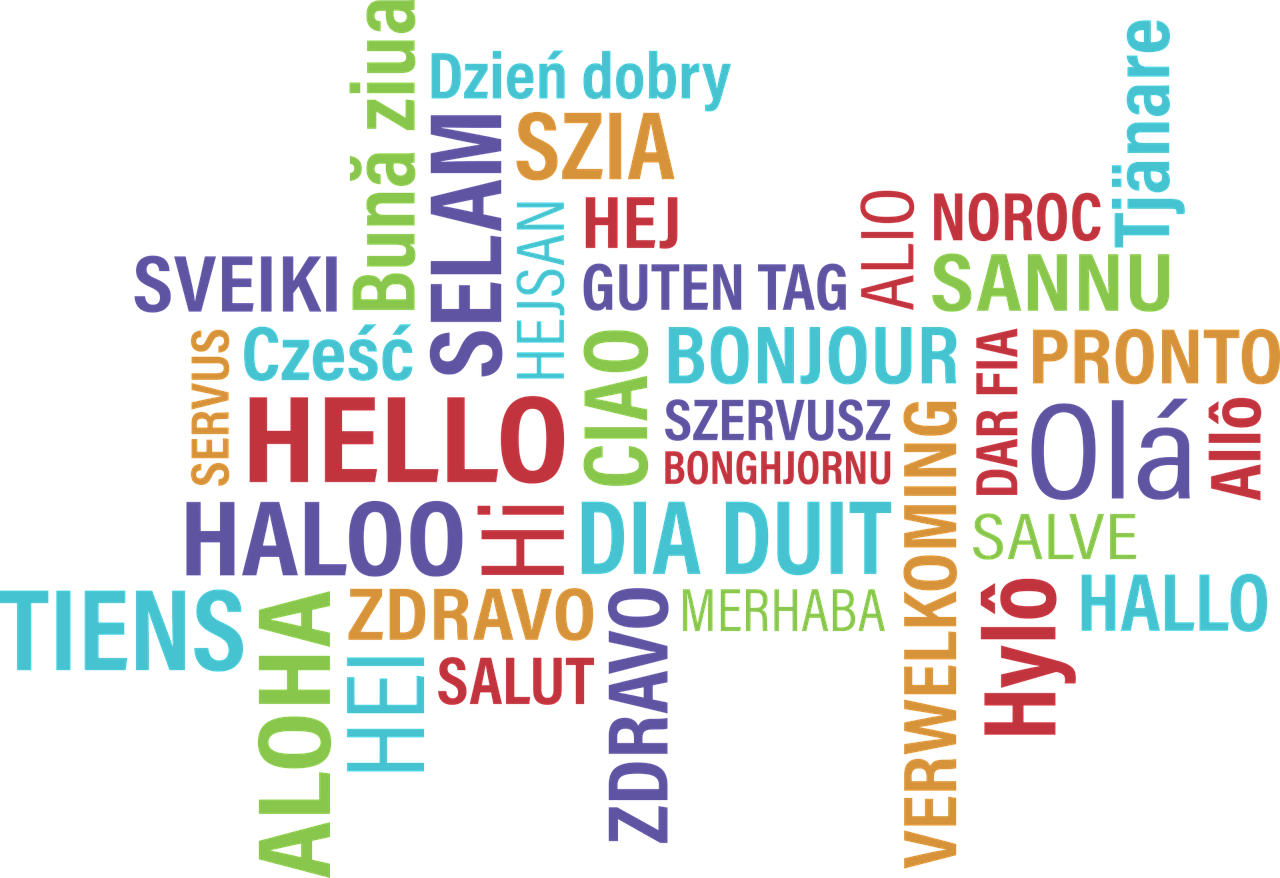 [Speaker Notes: [905513]. (July 2016). Hello, Bonjour, Hi, Greeting. Pixabay. https://pixabay.com/vectors/hello-bonjour-hi-greeting-foreign-1502369/]
Writing Your Email: Don’t Forget!
Subject line
Formal greeting (salutation)
Personal context about yourself
Context about a request, sentiment, or action
A stated request, sentiment, or action
Statement of gratitide
Formal closing
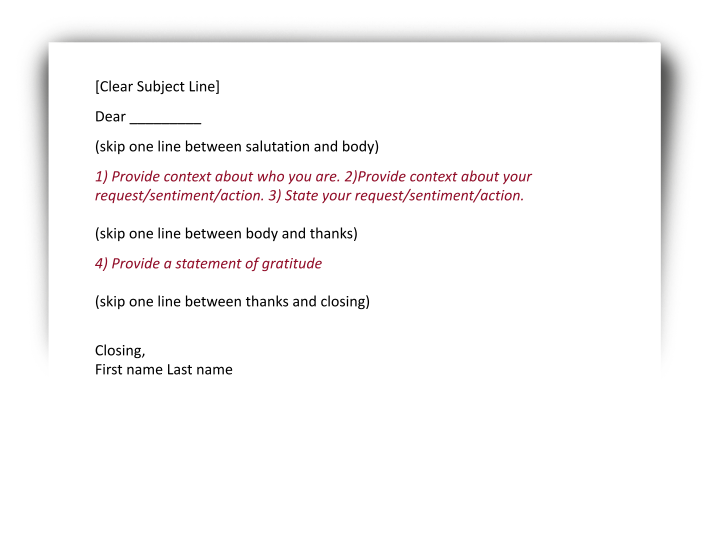 Revising and Editing Your Email
Make sure to check the following:
Tone
Proofread
Clarity
Word choice
Length
Time
Recipient’s name
Complete your email self-review and include it at the bottom of your email.
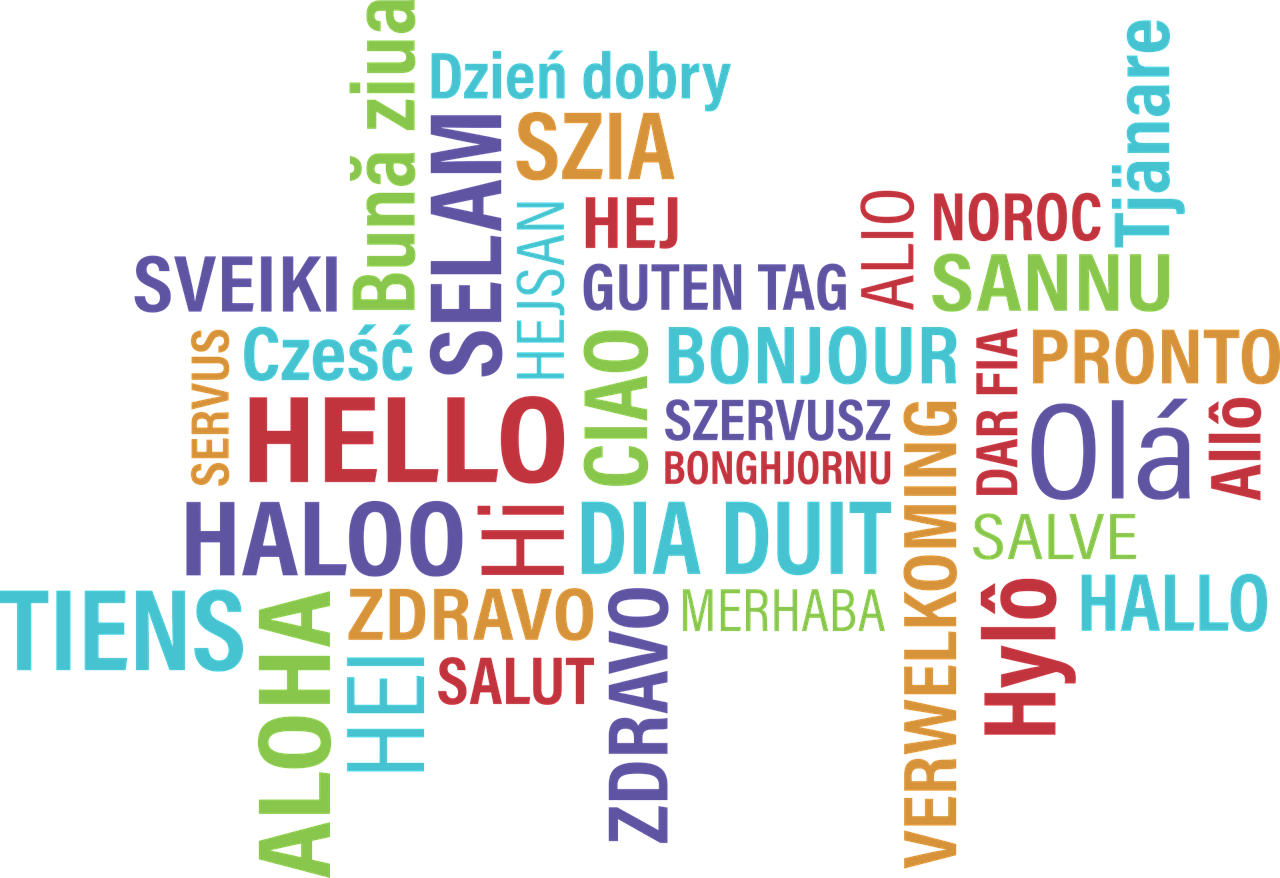 [Speaker Notes: [905513]. (July 2016). Hello, Bonjour, Hi, Greeting. Pixabay. https://pixabay.com/vectors/hello-bonjour-hi-greeting-foreign-1502369/]